Hållbar TunnEL: Strategi för hållbar tunneldrivning i byggbranschen genom elektrifiering
Sustainable tunnels through strategic electrification
Maria Johansson, Ecoloop
Sandra Frosth, Ecoloop
Tobias Robinson, Ecoloop
Ann Segerborg-Fick, Ecoloop
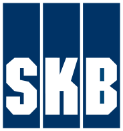 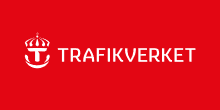 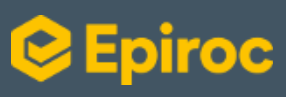 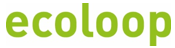 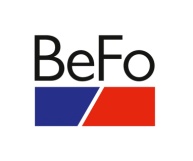 BeFo Rapport , 2021
Syfte och metod
Varför 
skapa underlag till byggbranschen för en säker och hållbar tunneldrivning 	

Hur 
Teoretisk fallstudie över ett tunnelprojekt som innehåller:
energi- och effektkartläggning
förslag åtgärder för att nå hel-elektrifierade projekt
Identifiering utmaningar och möjligheter för elektrifiering
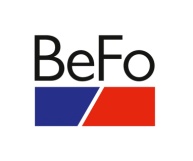 BeFo Rapport 423, 2021
Energikartläggning
Projektet identifierade utlastning/transporter som ett viktigt fokus

minst elektrifierade arbetsmomenten

stor del av energianvändningen

kräver (ofta) mobila maskiner
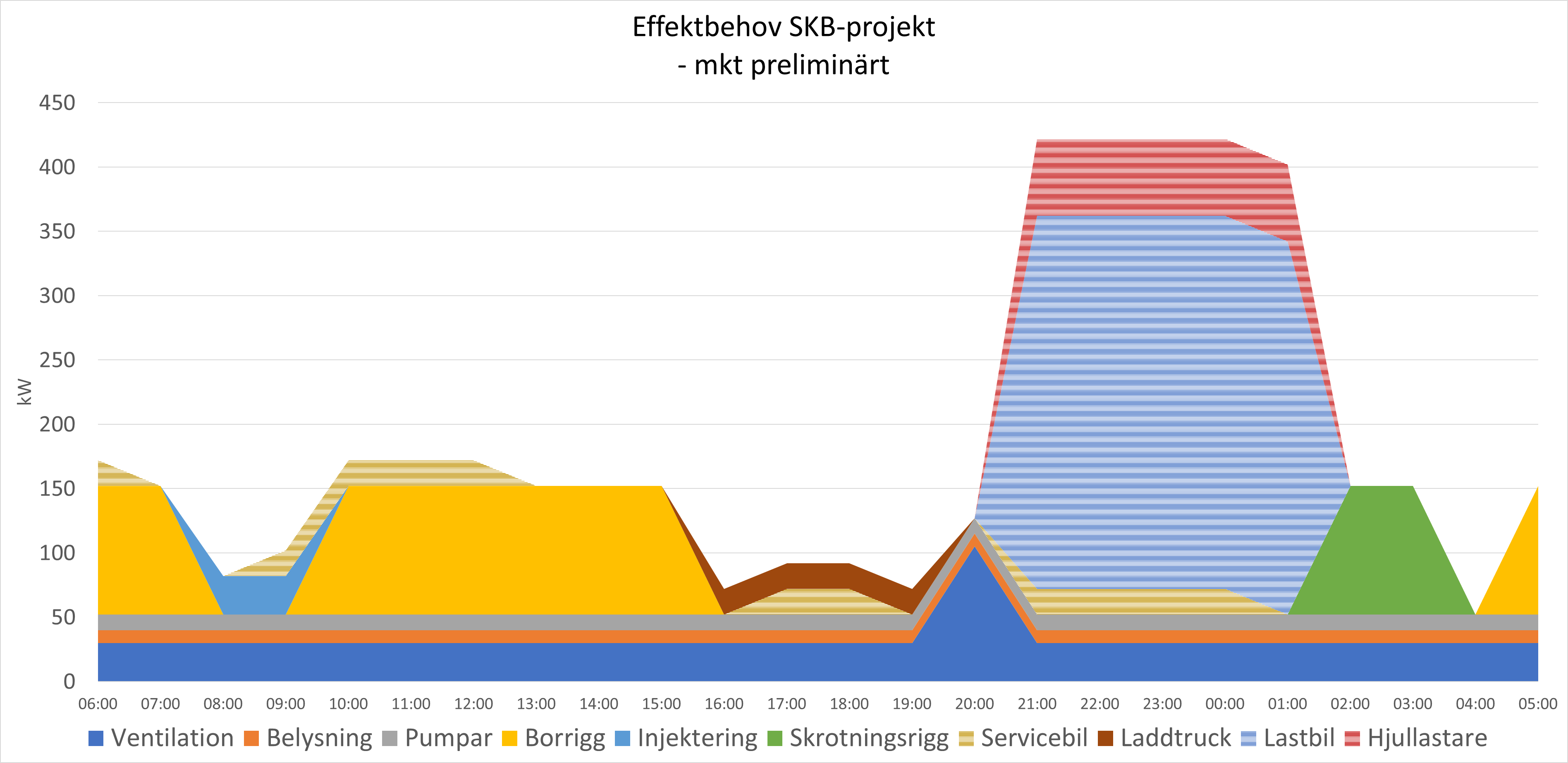 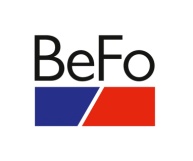 BeFo Rapport 423, 2021
Stor hållbarhetspotential med elektrifierad utlastning
Exempelprojektet från energikartläggningen jämfördes med ett projekt där utlastningen gjordes med elektrifierade maskiner (allt annat lika). Resultat i tabellen nedan.
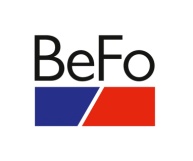 BeFo Rapport 423, 2021
Förslag för att nå hel-elektriska tunnelprojekt
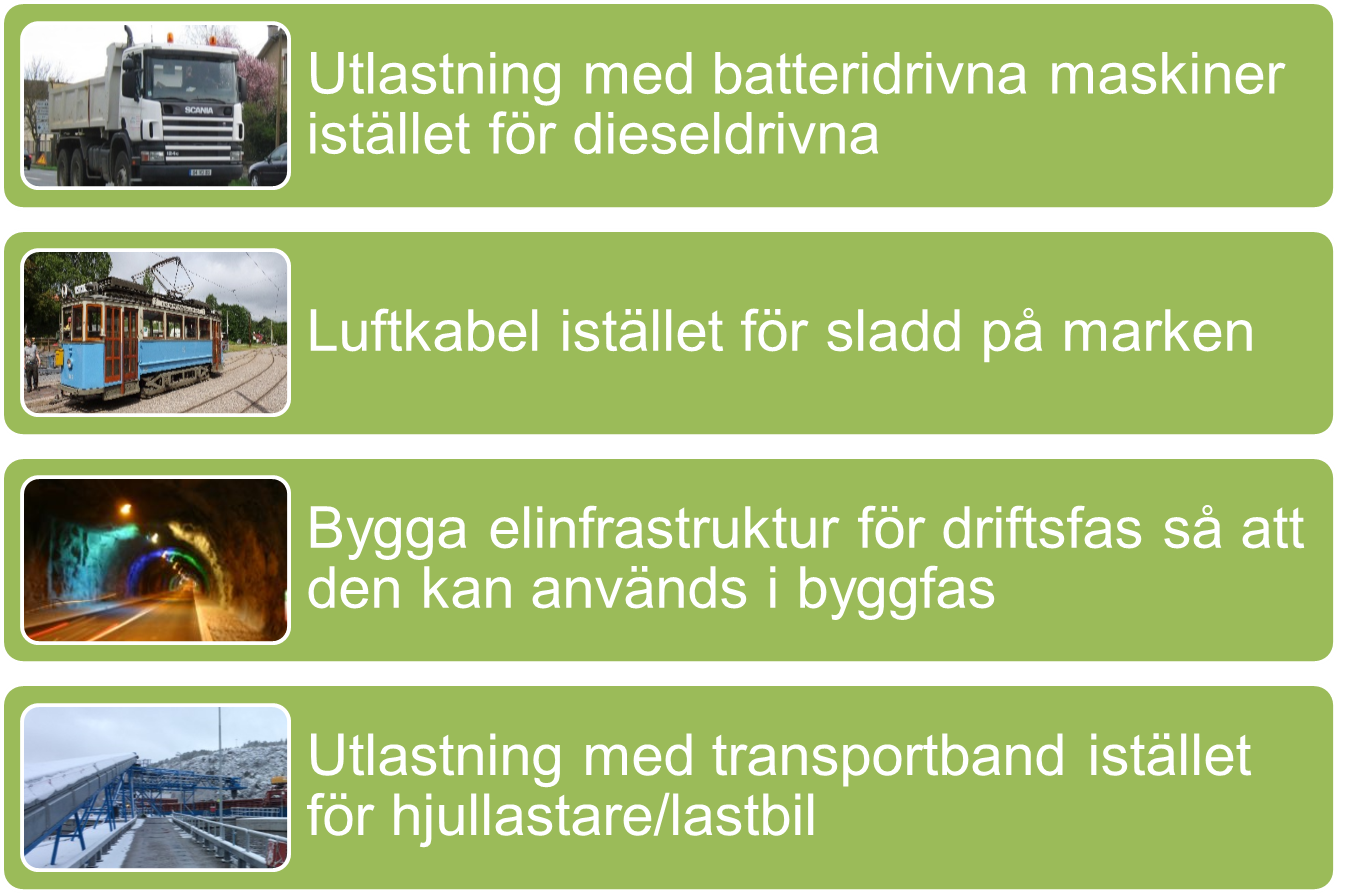 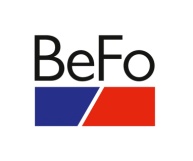 BeFo Rapport 423, 2021
Utvecklingsbehov/utmaningar
Tillgängliga maskiner på marknaden är mest av mindre storlek
Kostnad batterier gör eldrivna maskiner flera gånger dyrare än dieseldrivna motsvarigheter – svårt för beställare att motivera kostnaden
Tillgång till bygg-el av rätt effekt, särskilt problematiskt i vissa områden i Sverige
Ovana vid batteridrivna elmaskiner – kräver nya rutiner och fortbildning
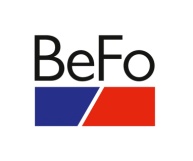 BeFo Rapport 423, 2021
Strategier för implementering av elektrifierade lösningar
Innovationsupphandling/upphandling på miljönytta. Både inköp och drift.

Överväg möjlighet använda transportband eller maskiner med sladd, istället för batteridrivna maskiner

Diskutera möjlighet till andra upphandlingsformer, ex battery-as-a-service för att minska kostnader
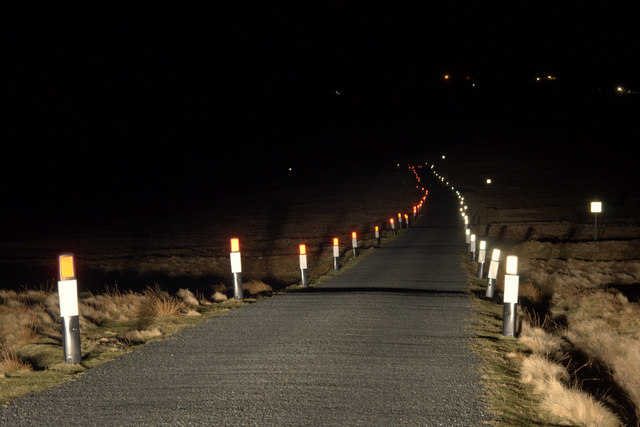 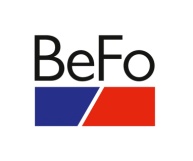 BeFo Rapport 423, 2021
Slutsatser
Elektrifiering av utlastning från tunnelprojekt har stor hållbarhetspotential

Fokus för fortsättningsarbeten bör ligga på
Utlastning
Kostnads/nyttoanalys inkl miljö, för upphandling

Samverkan i projektet har genererat stort intresse från omvärlden
Referensgrupp som representerar hela värdekedjan
Viktigt för framtida förankringsprocesser
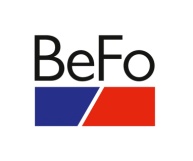 BeFo Rapport 423, 2021